Kristittyjen vainot (n. 64-313 jKr.)
KUVIA
Colosseum (Rooma)
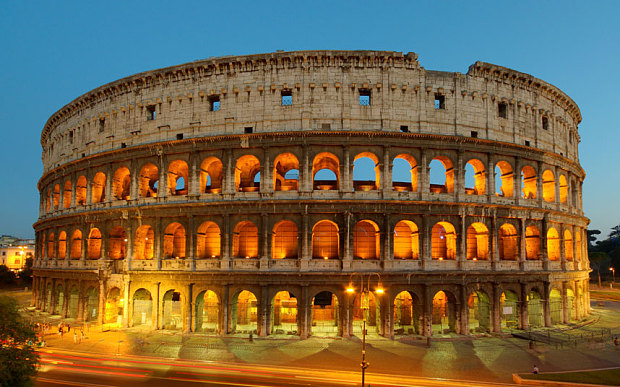 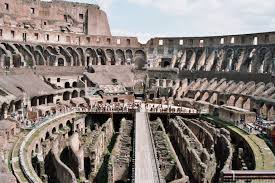 Katakombit